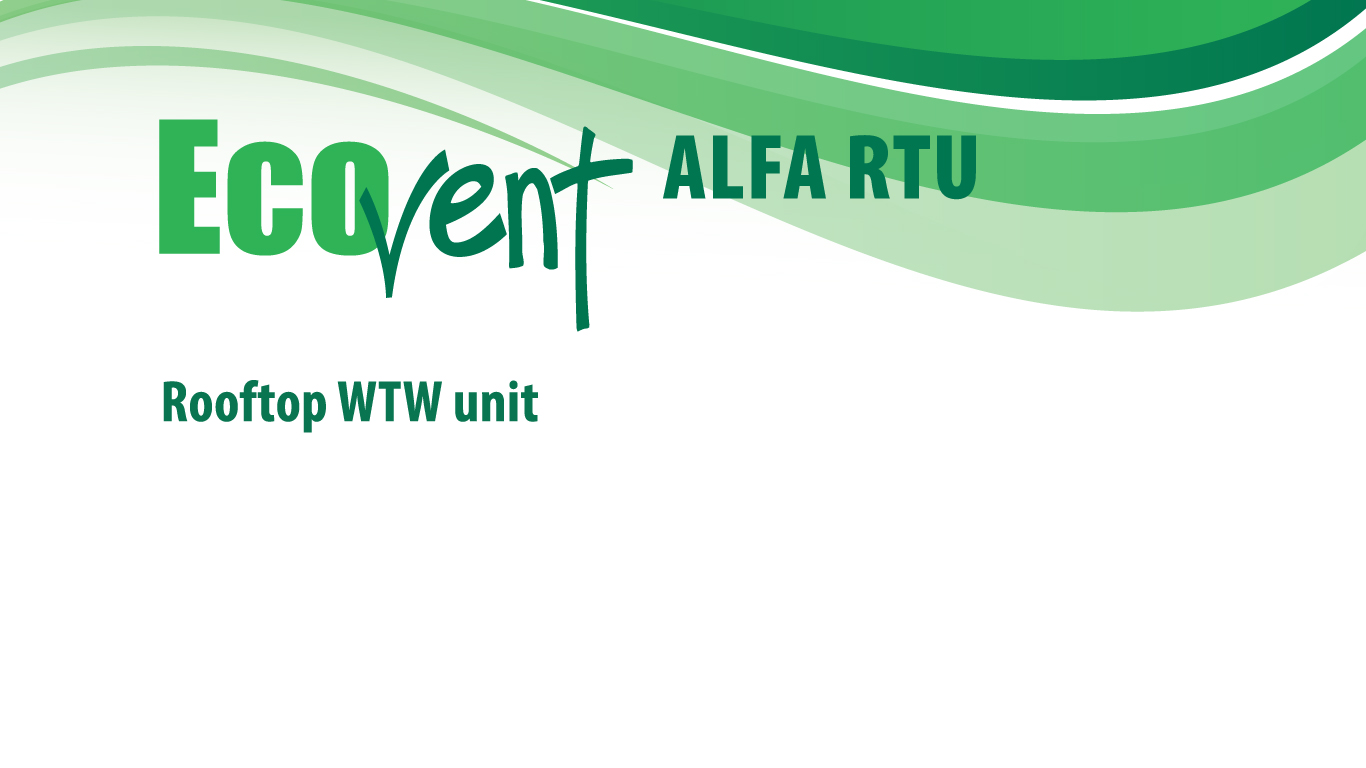 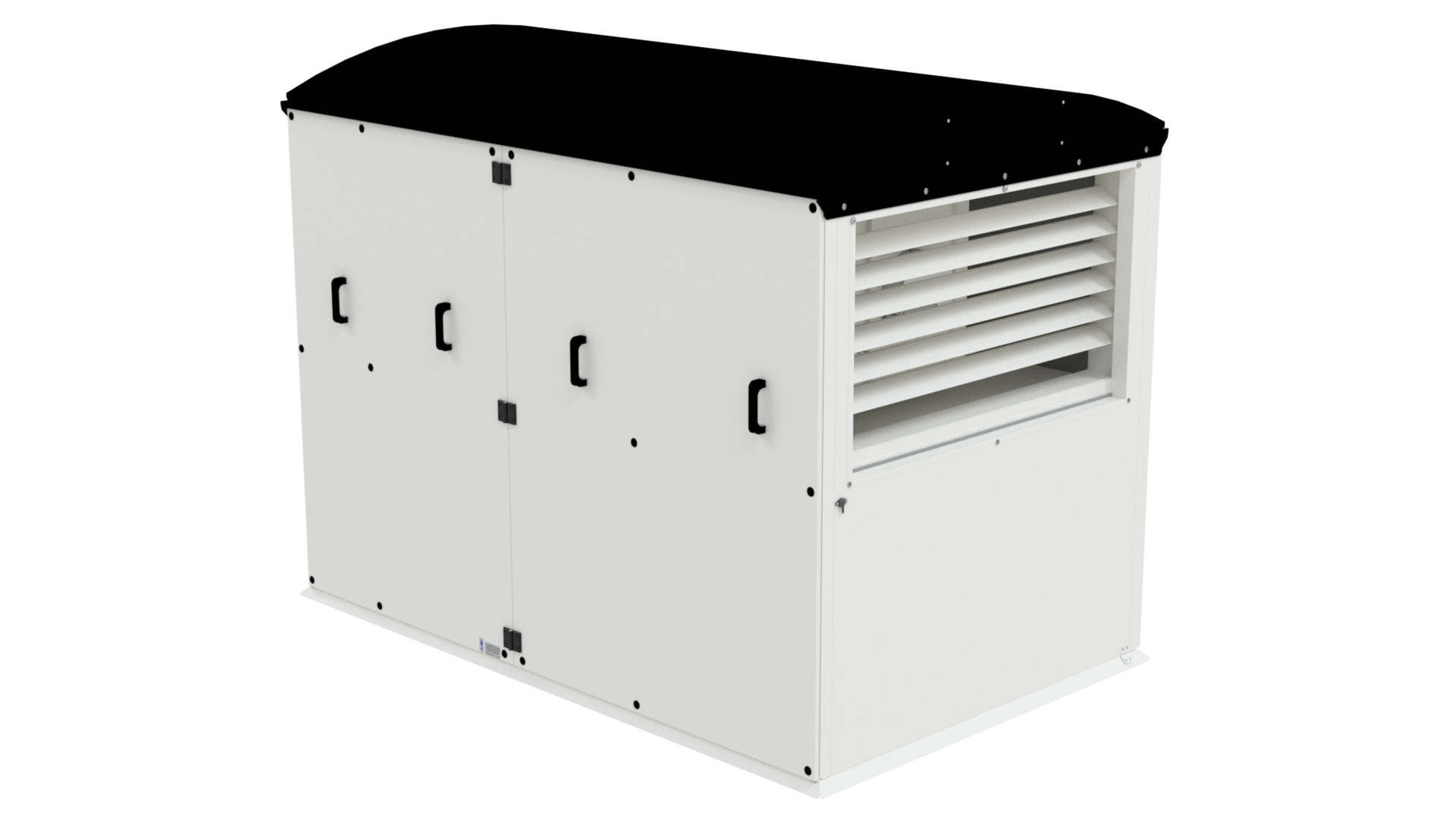 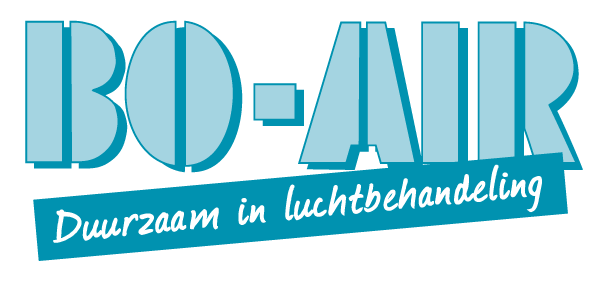 Luchtcapaciteit
Druk
 [Pa]
5000m3/h nominale luchthoeveelheid bij externe druk van 300Pa
300
5000
Luchthoeveelheid 
m3/h
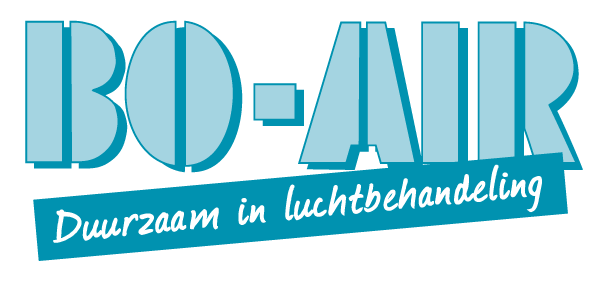 Installatie Ecovent ALFA RTU
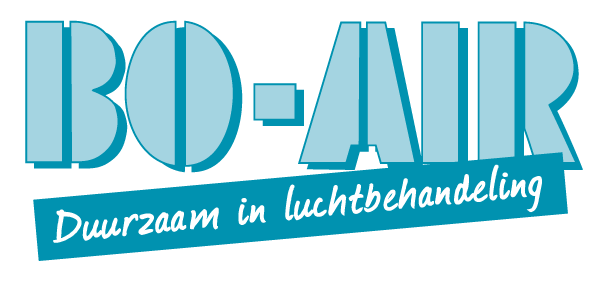 ALFA RTU
Geluiddemper
Dak opstand
Dak opening
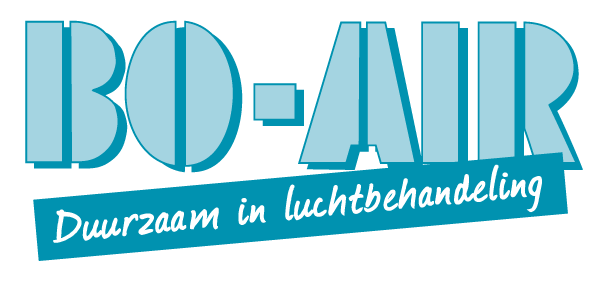 Dak opening
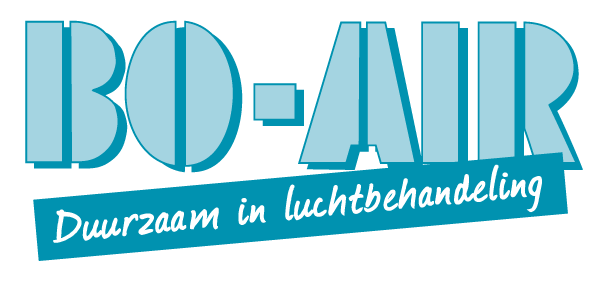 Dak opstand
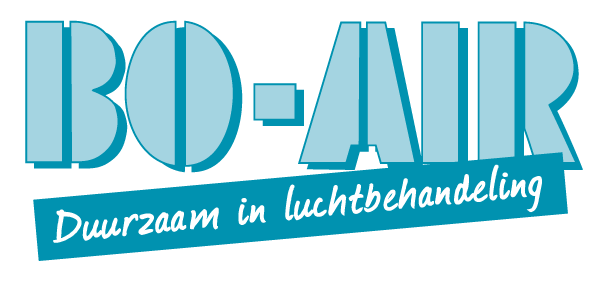 Montage dak opstand
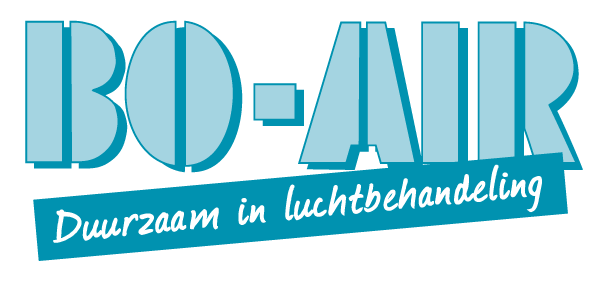 Montage geluiddemper
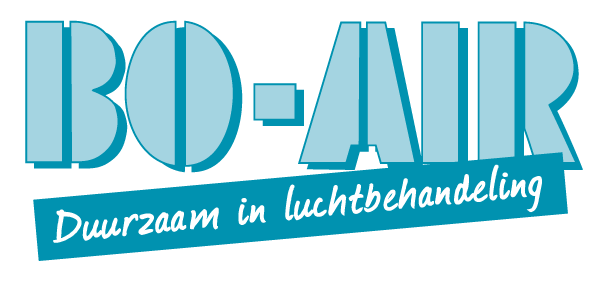 Isoleren dak opstand
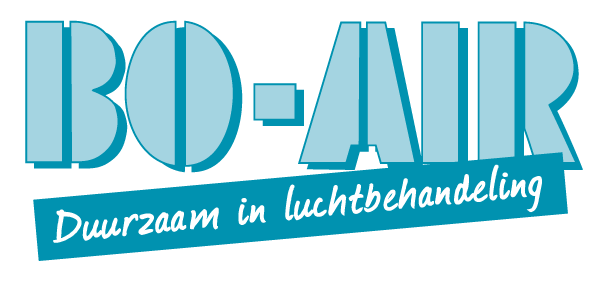 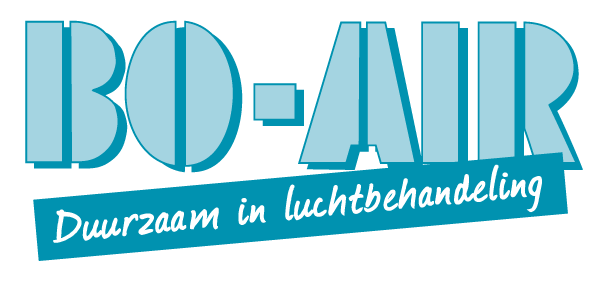 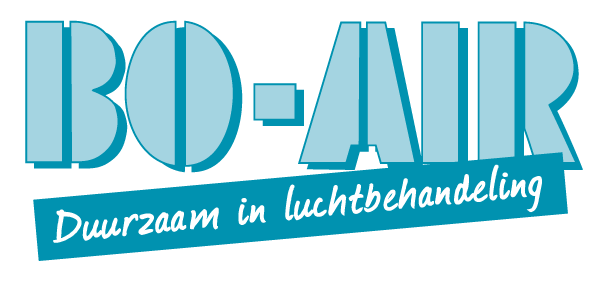 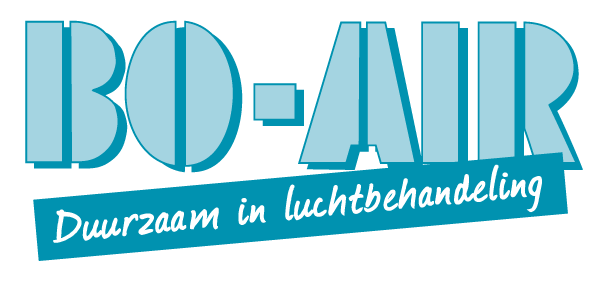 Afkitten geluiddemper
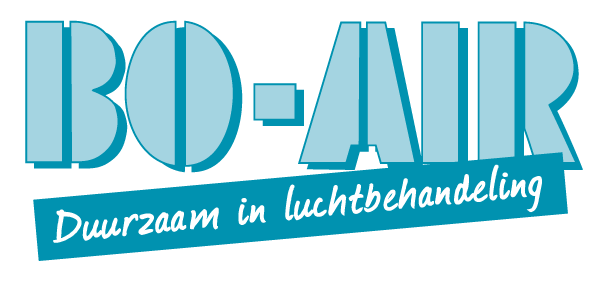 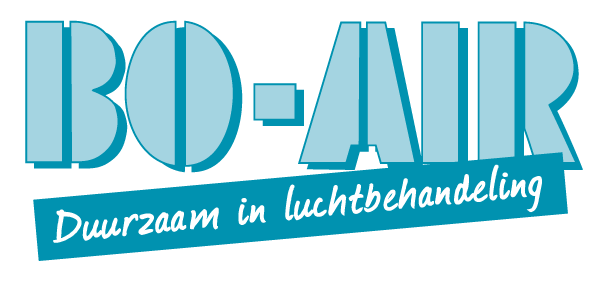 Plaatsing ALFA rtu unit
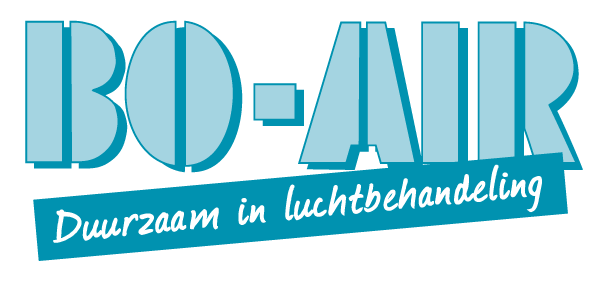 Beschermende lekdorpel
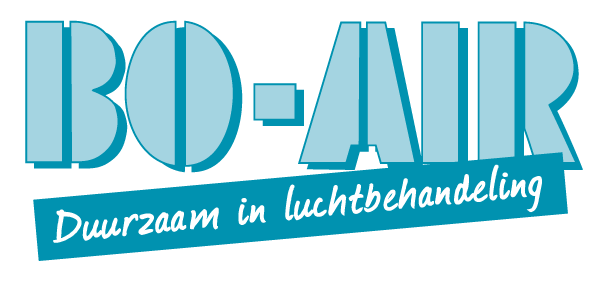 Beschermende lekdorpel
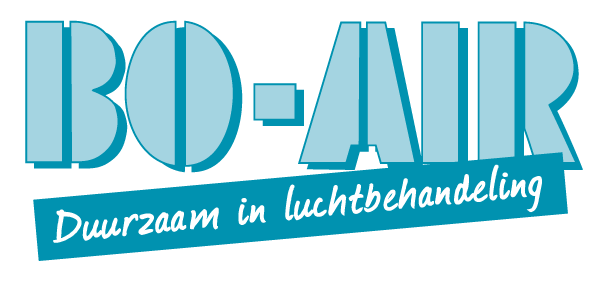 Kappen tegen inregenen
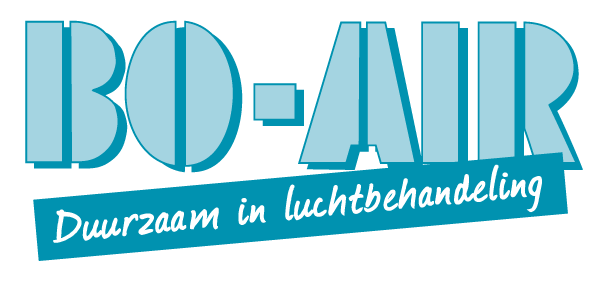 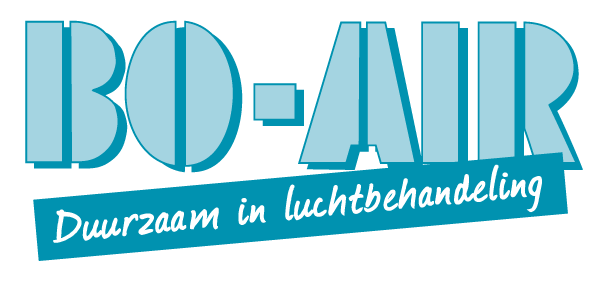